សួស្ដី កូនៗ!!
មេរៀនភាសាខ្មែរ 
ថ្នាក់ទី២
រំឭកមេរៀនចាស់
អុជ
មេឃ
សុខ
នាគ
អាម៉ាស់
មេរៀនរំឭកទី២៨ ប្រកបនឹង ថ ទ (អ អ៊)
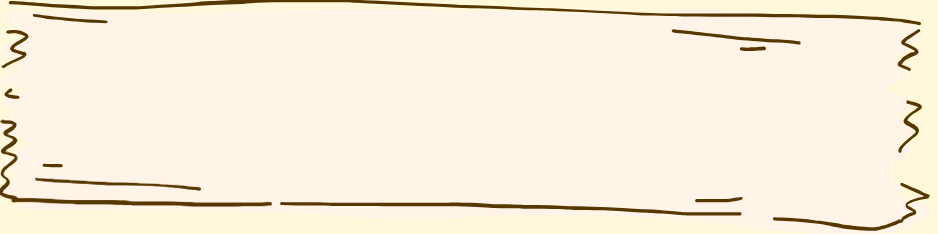 01
យាទ
គូថ
បិទ
នាថ
02
03
04
ម៉ាថ
អាថ
ណោទ
05
06
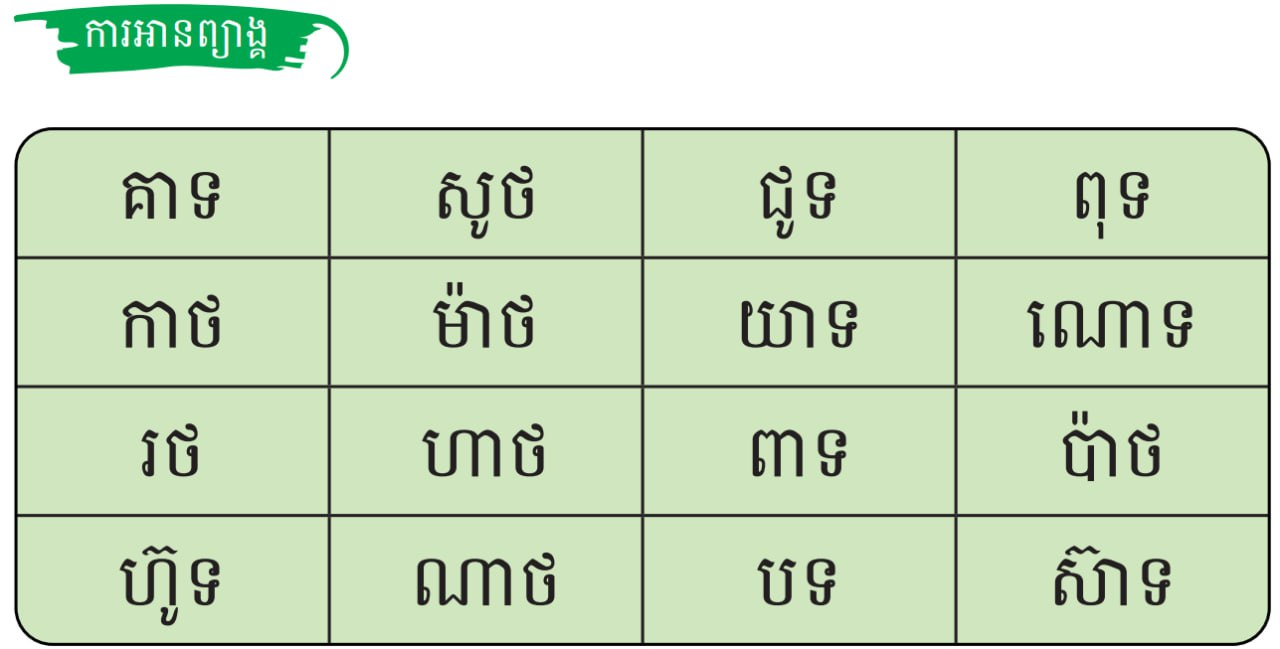 01
02
03
04
05
06
យាទ
គូថ
បិទ
នាថ
01
02
03
ណោទ
ម៉ាថ
អាថ
04
05
បែបបទ
វិនាថ
ចំណោទ
06
01
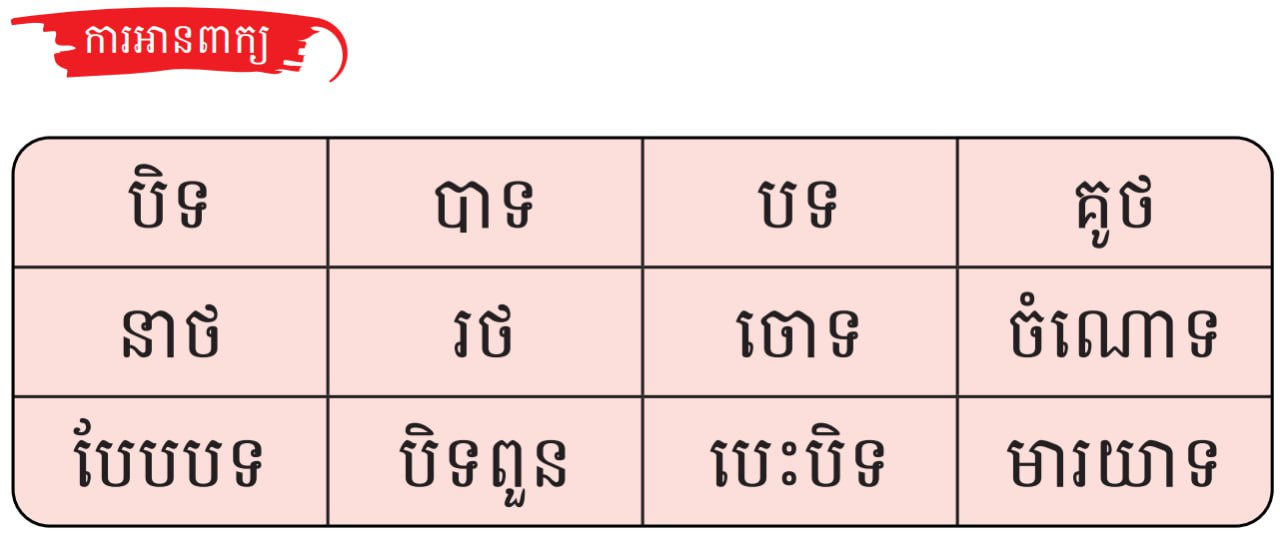 02
03
04
05
06
រថ
មារយាទ
01
02
ចៅនាថមុខដូចចៅសូទបេះបិទ។
03
04
មុខ
ចៅសូទ
/
/
ដូច
/
ចៅនាថ
05
06
/
បេះបិទ។
01
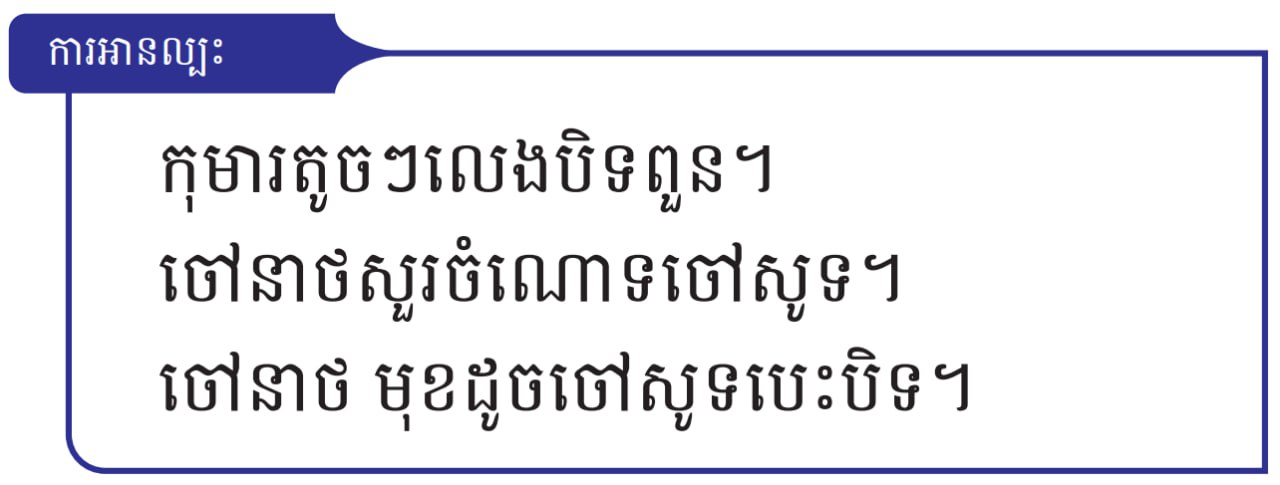 02
03
04
05
06
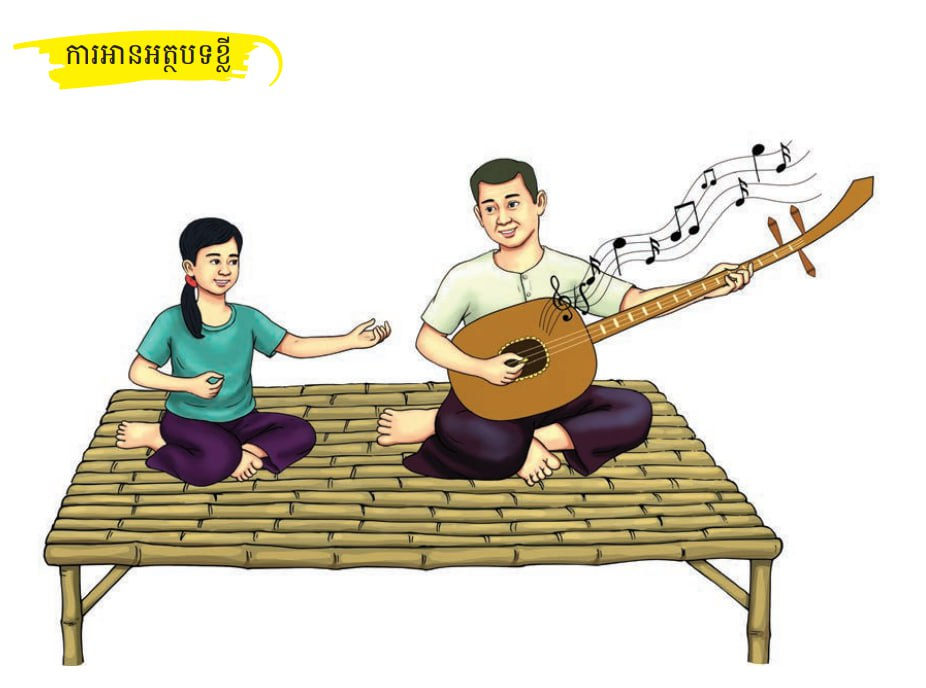 01
02
03
04
05
06
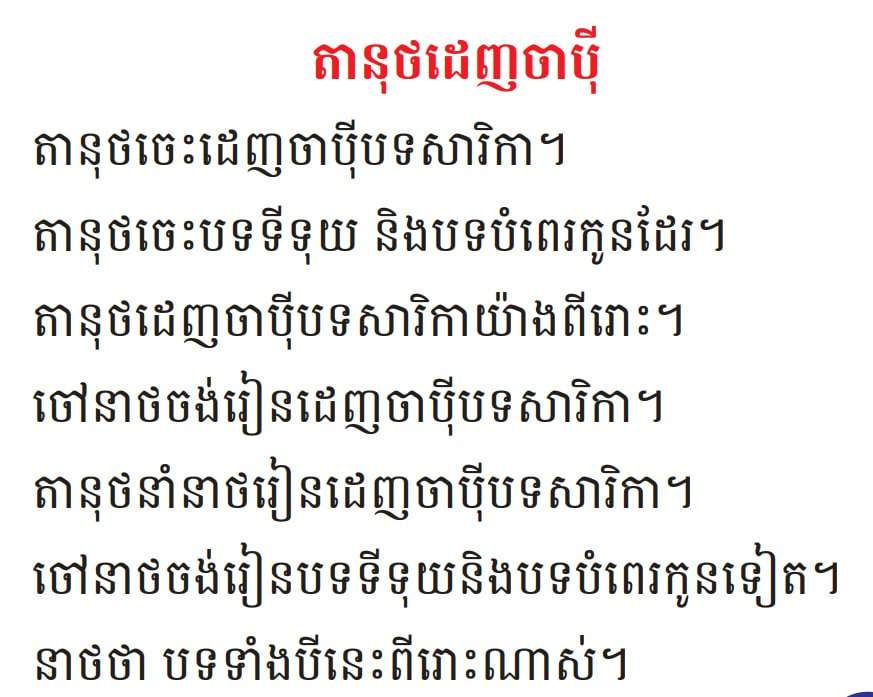 01
02
03
04
05
06
ការសរសេរ
01
02
បែបបទ
វិនាថ
បេះបិទ
03
04
មារយាទ
រថ
05
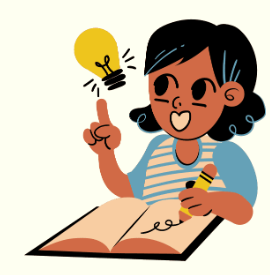 06
បិទគូថធុង
01
02
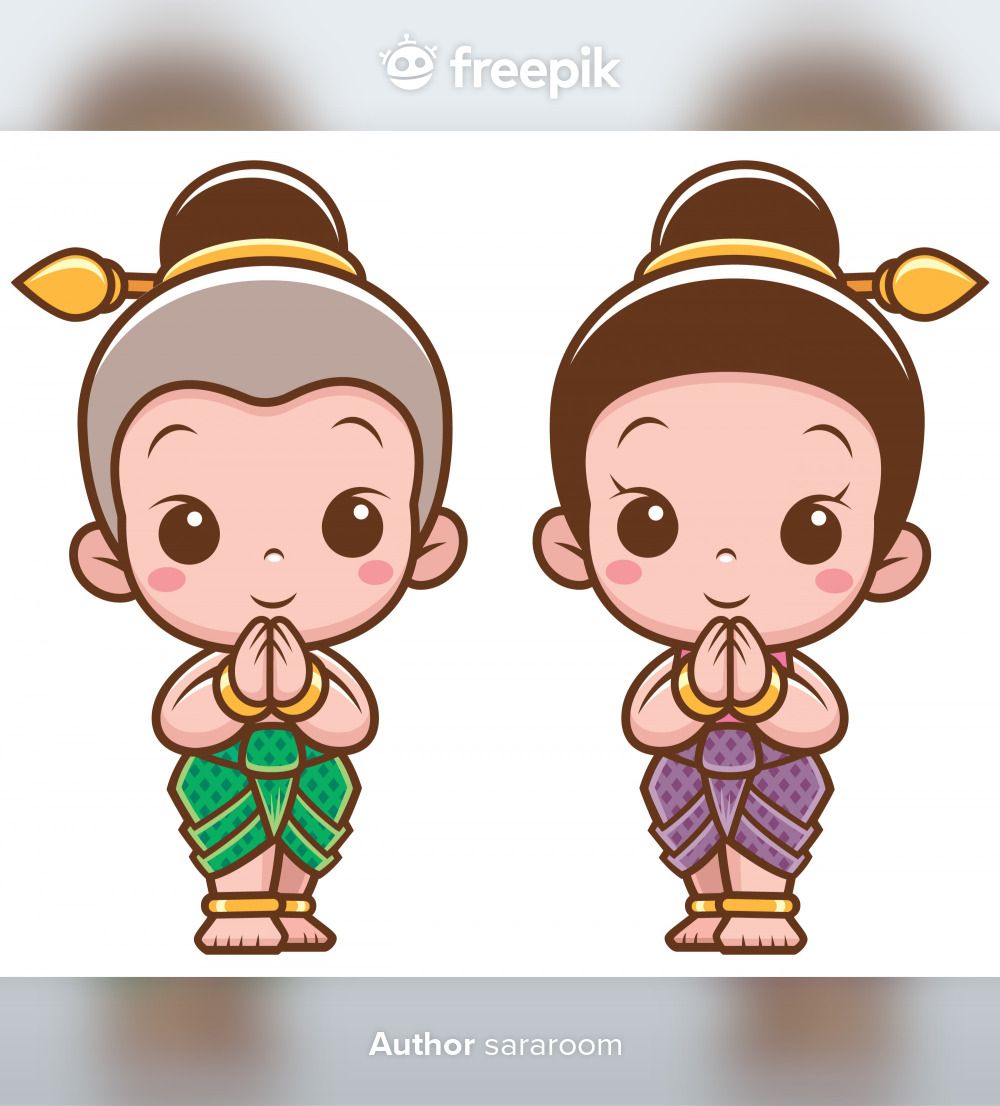 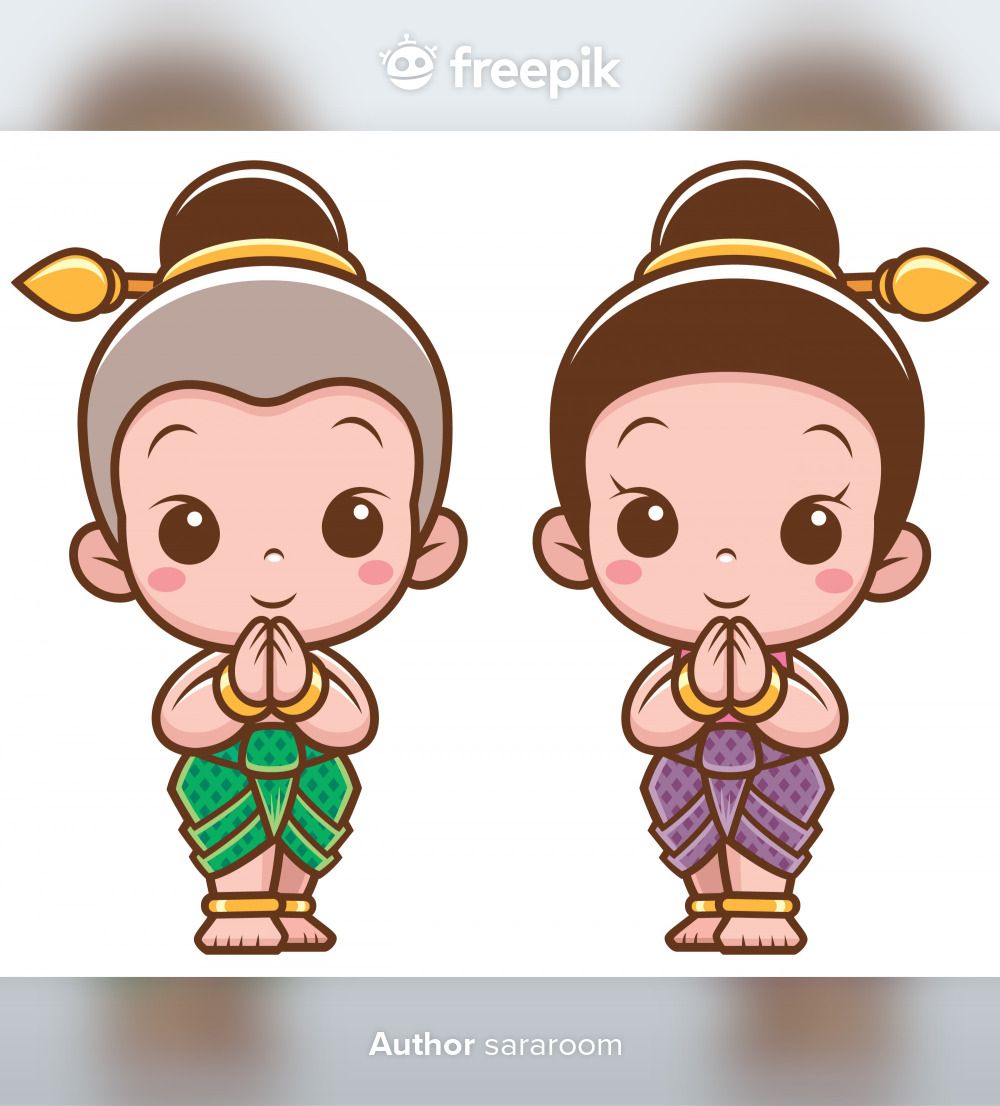 03
សូមអរគុណ!!!
04
05
06